Todays Class content
Tourism Basics/ Perspective 
What Is Tourism?
 Components of Tourism and Tourism Management
Basic Approaches to the Study of Tourism
Economic Importance
Benefits and Costs of Tourism.
And more topics will come in relation to the discussion.
Definition of Tourism
Tourism we may primarily think that people who are visiting a particular place for sightseeing, visiting friends and relatives, taking a vacation, and having a good time 
Generally tourism can be defined as the processes, activities, and outcomes arising from the relationships and the interactions among tourists, tourism suppliers, host governments, host communities, and surrounding environments that are involved in the attracting and hosting of visitors.
WTO Definition of Tourism
According to World Tourism Organization(WTO)- “Tourism comprises the activities of persons traveling to and staying in places outside their usual environment for not more than one consecutive year for leisure, business and other purposes.”
Tourism Around The World
The United Nations World Tourism Organization (UNWTO) estimates that internationally there were just 25million tourist arrivals in 1950. 66 years later this number has increased to 1.2 billion international arrivals per year.
International Tourist Arrival Chart
The Worlds Most Visited Countries
1.France - 82.6m annual visitors (2016)
2.United States - 77.5m (2015)
3.Spain - 75.6m (2016)
4.China - 59.3m (2016)
5.Italy - 52.4m (2016)
6.Turkey - 39.5m (2015)
7.United Kingdom - 35.8m (2016)
8.Germany - 35.6m (2016)
9.Mexico - 35m (2016)
10.Thailand - 32.6m (2016)
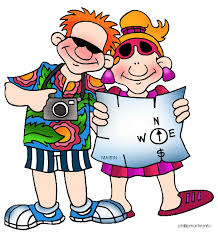 Four Different Perspectives of Tourism Can be Identified
1.The tourist: The tourist seeks various psychic and physical experiences and satisfactions.

2. The businesses providing tourist goods and services: Businesspeople see tourism as an opportunity to make a profit  

3. The government of the host community or area: Politicians view tourism as a wealth factor in the economy of their jurisdictions.
 
4. The host community: Local people usually see tourism as a cultural and employment factor
Traveler Terminology for International Tourism
Tourism is the overall concept of traveler, defined as ‘‘any person on a trip between two or more countries or between two or more localities within his/her country of usual residence.’’
All types of travelers engaged in tourism are described as visitors.
Visitor
A “visitor” is defined as those persons who travel to a country other than that in which they have their usual residence but outside their usual environment for a period not exceeding twelve months and whose main purpose of visit is other than the exercise of an activity remunerated from within the place visited.

1. International visitors are persons who travel for a period not exceeding 12 months to a country other than the one in which they generally reside and whose main purpose is other than the exercise of an activity remunerated from within the place visited.

2. Internal visitors are persons who travel to a destination within their own country, which is outside their usual environment, for a period not exceeding 12 months
Four aspect of WTO definition of tourism
1.International tourism
a. Inbound tourism: Visits to a country by nonresidents
b. Outbound tourism: Visits by residents of a country to another country.
2. Internal tourism: Visits by residents and nonresidents of the country of reference
3. Domestic tourism: Visits by residents of a country to their own country
4. National tourism: Internal tourism plus outbound tourism (the resident tourism market for travel agents, airlines, and other suppliers)
Classification of Travelers
1.Tourists in international technical definitions.
2.Excursionists in international technical definitions.
3.Travellers whose trips are shorter than those that qualify for travel and tourism .e.g under 5o miles from home.
4.Students travelling between home and school only. Other travel of students is within scope of travel and tourism.
5. All persons moving to a new place of residence including all one way travelle’rs such  as emigrants, immigrants, refugees, domestic migrants, and nomads.
Components of Tourism
The Tourist
Natural Resources and Environment
The Built Environment
Operating Sectors of the Tourism Industry
Spirit of Hospitality
Planning, Development, Promotion, and Catalyst Organizations
The Importance of  Integrated/Collaborative Planning and Development
The Processes, Activities, and Outcomes of Tourism
Careers in Tourism.
The Tourism Phenomenon:Components of tourism and tourism management
Basic Approaches of tourism
1.Institutional Approach
2.Product Approach
3.Historical Approach
4.Managerial Approach
5.Economic Approach
6.Sociological Approach
7.Geographical Approach
8.Interdisciplinary Approaches
9.The Systems Approach.
Disciplinary Inputs To The Tourism Field
Benefits of Tourism - Economic
1.Provides employment  opportunities
2.Generates foreign exchange
3.Increases Incomes
4.Increases GNP
5.Can be built on existing infrastructure
6.Develops an infrastructure that will also help stimulate local commerce and industry
7.Can be developed with local products and resources
8.  Diversifies the economy
9. Tends to be compatible with other economic activities
10.Spreads development
11. Increases governmental revenues
Benefits of Tourism - Social
1.Broadens educational and cultural horizons
2.Improves quality of life - higher incomes and improved standards of living
3.Justifies environmental protection and improvement
4.Provides tourist and recreational facilities that may be used by a local population.
Benefits of Tourism - Cultural
1.Reinforces preservation of heritage and tradition
2.Visitor interest in local culture provides employment for artists, musicians and other performing artists enhancing cultural heritage
3.Breaks down language barriers, socio-cultural barriers, class barriers, racial barriers, political barriers, and religious barriers
4.Creates a favorable worldwide image for a destination
5.Promotes a global community
6.Promotes international understanding and peace
Disadvantages of Tourism - Social
1.Creates social problems
2.Degrades the natural physical environment and creates pollution
3.Degrades the cultural environment
4.Threatens family structure
5.Commercializes culture, religion, and the arts
6.Creates misunderstanding
7.Creates conflicts in the host society
8.Contributes to disease, economic fluctuation, and transportation problems.
The Top 10 Earning Countries
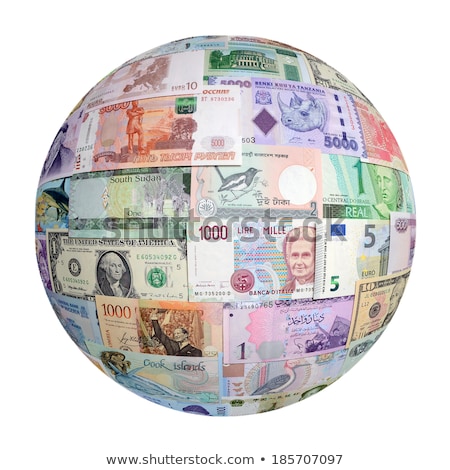 1. USA, $299 billion
2. Spain: $96 billion
3. France: $86 billion
4. Thailand: $81 billion
5. United Kingdom: $72 billion
6. Italy: $62 billion
7. Australia: $59 billion
8. Germany: $57 billion
9. Macao (China): $51 billion
10. Japan: $48 billion.
End Of  Todays Session
Thanks For Your Patience.
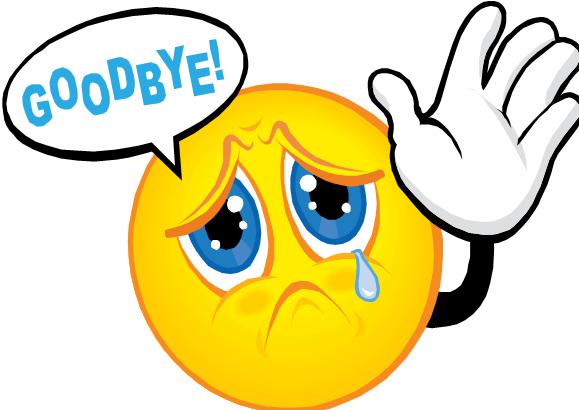